ТЕМА: Корпоративна культура та гостинність як основа конкурентоспроможності підприємств готельно-ресторанного господарства
1. Поняття корпоративної культури підприємств готельно-ресторанного бізнесу 
2. Формування корпоративної культури підприємств готельноресторанного бізнесу 
3. Принципи формування конкурентоспроможності підприємств готельноресторанного бізнесу
Корпоративна культура
Корпоративна культура (англ. corporate culture) - це система цінностей та переконань, які розділяє кожен працівник фірми та яка передбачає його поведінку, обумовлює характер життєдіяльності організації.
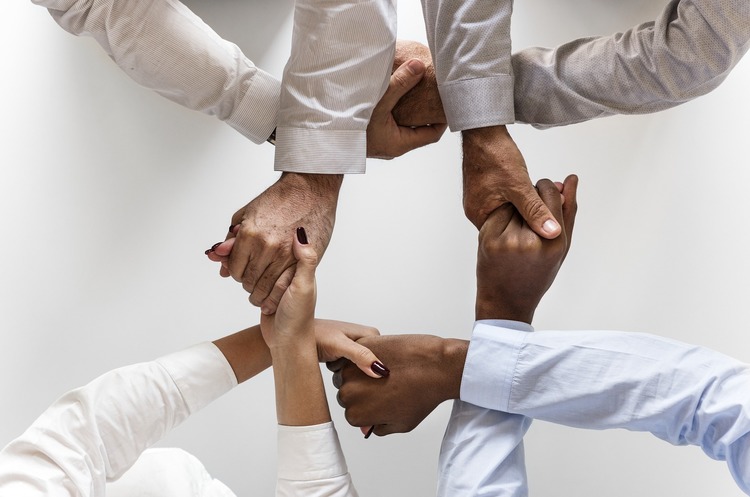 Дослідники корпоративної культури пропонують наступні інструменти її трансформації та впливу на поведінку працівників:
зміна об’єктів і предметів уваги з боку менеджера. Це один із найбільш сильних методів, оскільки своїми повторюваними діями менеджер дає знати працівникам, що є важливим і що очікується від них; 
- зміна стилю управління кризою і конфліктом;  
- трансформація програм навчання.
Гостинність - це якість обслуговування, що базується на рівні підготовки фахівця, досвіді, навчанні й внутрішній культурі
Постійна увага приділяється зовнішньому вигляду - внутрішній розпорядок кожного готелю регламентує зовнішній вигляд своїх портьє, покоївок та інших співробітників.
Один із головних напрямків формування корпоративної культури готелів - надання послуг більш високої якості в порівнянні з конкурентами, послуг, що повинні задовольнити і навіть перевершити очікування гостей.
Корпоративна культура:
- позитивна - фіксує значимість і важливість професійно-трудової діяльності фахівців сфери гостинності; 
- негативна - відображає ситуацію, коли становище на конкретному підприємстві сфери гостинності в цілому є позитивним, однак для окремого співробітника з точки зору його саморозвитку та самореалізації - невигідним.
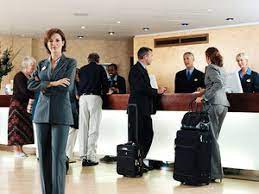 Фактори, що сприяють підтримці корпоративної культури:
 відбір персоналу; 
 діяльність вищого керівного ланки; 
 культурна адаптація і її основні стадії.
Основними умовами забезпечення конкурентоспроможності є:
застосування наукових підходів до стратегічного менеджменту; 
- забезпечення єдності розвитку техніки, технології, економіки, управління; 
- застосування сучасних методів дослідження й розробок (програмно-цільове планування, теорія прийняття рішень і т.д.); 
- розгляд взаємозв'язків функцій управління будь-яким процесом на всіх стадіях життєвого циклу об'єкта; 
- формування системи заходів із забезпечення конкурентоспроможності різних об'єктів.